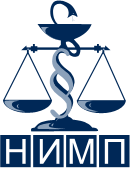 ПАВЛОВА ЮЛИЯ ВЛАДИМИРОВНА
кандидат юридических наук 
доцент кафедры медицинского права
Первого МГМУ им. И.М. Сеченова
Генеральный директор 
 «Национальный институт медицинского права»

XVIII РОССИЙСКИЙ ОНКОЛОГИЧЕСКИЙ КОНГРЕСС
ПРАВОВОЙ САТЕЛЛИТПРАВОВЫЕ РИСКИ ПРИ ОСУЩЕСТВЛЕНИИ МЕДИЦИНСКОЙ ДЕЯТЕЛЬНОСТИ
НОВЫЕ ЗАКОНОДАТЕЛЬНЫЕ ТРЕБОВАНИЯ ПРИ ОСУЩЕСТВЛЕНИИ МЕДИЦИНСКОЙ ДЕЯТЕЛЬНОСТИ
ИНФОРМАЦИЯ О СОСТОЯНИИ ЗДОРОВЬЯ
Каждый имеет право получить в доступной для него форме имеющуюся в медицинской организации информацию о состоянии своего здоровья, в том числе:  

 сведения о результатах медицинского обследования, 
 наличии заболевания, 
 об установленном диагнозе и о прогнозе развития заболевания, 
 методах оказания медицинской помощи, связанном с ними риске, 
 возможных видах медицинского вмешательства, его последствиях и результатах оказания медицинской помощи.
ИНФОРМАЦИЯ О СОСТОЯНИИ ЗДОРОВЬЯ
Информация о состоянии здоровья предоставляется пациенту лично лечащим врачом или другими медицинскими работниками, принимающими непосредственное участие в медицинском обследовании и лечении.

Информация о состоянии здоровья не может быть предоставлена пациенту против его воли. 

В случае неблагоприятного прогноза развития заболевания информация должна сообщаться в деликатной форме:

 гражданину или его супругу (супруге), 
 одному из близких родственников (детям, родителям, усыновленным, усыновителям, родным братьям и родным сестрам, внукам, дедушкам, бабушкам)

если пациент не запретил сообщать им об этом и (или) не определил иное лицо, которому должна быть передана такая информация.
ИНФОРМАЦИЯ О СОСТОЯНИИ ЗДОРОВЬЯ
Информация о состоянии здоровья предоставляется законным представителям:

 в отношении несовершеннолетних, не достигших 15-летнего возраста (больных наркоманией – 16 лет)

  в отношении лица, признанного в установленном законом порядке недееспособным
ИНФОРМАЦИЯ О СОСТОЯНИИ ЗДОРОВЬЯ
Федеральный закон от 21 ноября 2011 г. N 323-ФЗ «Об основах охраны здоровья граждан в Российской Федерации»  (ст.54)

В сфере охраны здоровья несовершеннолетние имеют право на:
5) получение информации о состоянии здоровья в доступной для них форме

Закон РФ от 2 июля 1992 г. N 3185-I "О психиатрической помощи и гарантиях прав граждан при ее оказании« (ст.5)

Все лица, страдающие психическими расстройствами, при оказании им психиатрической помощи имеют право на:
получение информации о своих правах, а также в доступной для них форме и с учетом их психического состояния информации о характере имеющихся у них психических расстройств и применяемых методах лечения;
ИНФОРМАЦИЯ О СОСТОЯНИИ ЗДОРОВЬЯ
Пациент либо его законный представитель имеет право непосредственно знакомиться с медицинской документацией, отражающей состояние его здоровья, в порядке, установленном уполномоченным федеральным органом исполнительной власти, и получать на основании такой документации консультации у других специалистов.

Пациент либо его законный представитель имеет право на основании письменного заявления получать отражающие состояние здоровья медицинские документы, их копии и выписки из медицинских документов. Основания, порядок и сроки предоставления медицинских документов (их копий) и выписок из них устанавливаются уполномоченным федеральным органом исполнительной власти.
ИНФОРМИРОВАННОЕ ДОБРОВОЛЬНОЕ СОГЛАСИЕ ПАЦИЕНТА НА МЕДИЦИНСКОЕ ВМЕШАТЕЛЬСТВО: ПОНЯТИЕ, ПОРЯДОК ДОКУМЕНТАЛЬНОГО ОФОРМЛЕНИЯ
ПРАВОВОЕ ЗНАЧЕНИЕ ИНФОРМИРОВАННОГО ДОБРОВОЛЬНОГО СОГЛАСИЯ
ИНФОРМИРОВАННОЕ ДОБРОВОЛЬНОЕ СОГЛАСИЕ ГРАЖДАНИНА (ИДС)

  Является необходимым предварительным условием медицинского вмешательства (ст.20 Федерального  Закона «Об основах охраны здоровья граждан в Российской Федерации»)
  Относится к  одной из основных форм  медицинской документации, в которой регламентируются действия, связанные с оказанием медицинской помощи

 Является одним из основных документов для экспертной оценки качества медицинской помощи

 Служит источником доказательства по делам о привлечении медицинского работника (или медицинской организации) к тому или иному виду юридической ответственности за ненадлежащее оказание медицинской  помощи
ПОРЯДОК ОФОРМЛЕНИЯ ИНФОРМИРОВАННОГО ДОБРОВОЛЬНОГО СОГЛАСИЯ НА МЕДИЦИНСКОЕ ВМЕШАТЕЛЬСТВО
ИНФОРМИРОВАННОЕ ДОБРОВОЛЬНОЕ СОГЛАСИЕ 

  оформляется в письменной форме

 подписывается гражданином, одним из родителей или иным законным представителем и медицинским работником 

 содержится в медицинской документации пациента


Порядок  дачи информированного добровольного согласия на медицинское вмешательство и отказа от медицинского вмешательства в отношении определенных видов медицинского вмешательства, форма информированного добровольного согласия на медицинское вмешательство и форма отказа от медицинского вмешательства утверждаются уполномоченным федеральным органом исполнительной власти (п.8 ст.20  Федерального закона РФ «Об основах охраны здоровья граждан в Российской Федерации»)
ПРОТОКОЛ ОФОРМЛЕНИЯ ИНФОРМИРОВАННОГО ДОБРОВОЛЬНОГО СОГЛАСИЯ НА МЕДИЦИНСКОЕ ВМЕШАТЕЛЬСТВО
Информация о пациенте (Ф.И.О., адрес места жительства гражданина  либо законного представителя)
  Ф.И.О., должность медицинского работника, который  непосредственно оказывает медицинскую помощь (за исключением первичной медико-санитарной помощи)

Я, _____________________________________________________________________
                           (Ф.И.О. гражданина)
 "__________" ______________________________________________ г. рождения,
 зарегистрированный по адресу: __________________________________________
                                     (адрес места жительства гражданина  либо законного представителя)

даю  информированное   добровольное   согласие   на 
 
 
Медицинским работником _________________________________________________ 
                                                        (должность, Ф.И.О. медицинского работника)
 в  доступной  для  меня  форме  мне  разъяснены  цели,  методы  оказания
 медицинской  помощи,  связанный  с   ними   риск,   возможные варианты
 медицинского  вмешательства, его последствия,  в  том  числе  вероятность
 развития  осложнений,  а  также   предполагаемые   результаты   оказания
 медицинской помощи.
ПРОТОКОЛ ОФОРМЛЕНИЯ ИНФОРМИРОВАННОГО ДОБРОВОЛЬНОГО СОГЛАСИЯ НА МЕДИЦИНСКОЕ ВМЕШАТЕЛЬСТВО
1. Я проинформирована врачом о нижеследующем:
 
Обязательная информация 
 Информация о целях,  методах  оказания медицинской  помощи,  связанном  с   ним   рисками,  возможные варианты медицинских  вмешательств,  их  последствия,  в  том  числе  вероятность развития  осложнений,  а  также   предполагаемые   результаты   оказания медицинской помощи.
 Информация о назначаемых лекарственных препаратах и порядке их приема.

Дополнительная информация: 
 О  необходимости  прохождения  медицинского  обследования  для контроля за состоянием здоровья после медицинского вмешательства в соответствии с  назначением лечащего врача;
 О  необходимости  приема  назначенных лекарственных препаратов  в соответствии с предписанием лечащего врача;
 О  режиме  лечения и правила поведения пациента в медицинских организациях.
ПРОТОКОЛ ОФОРМЛЕНИЯ ИНФОРМИРОВАННОГО ДОБРОВОЛЬНОГО СОГЛАСИЯ НА МЕДИЦИНСКОЕ ВМЕШАТЕЛЬСТВО
ЗАКЛЮЧЕНИЕ
 
 Получив полную информацию о возможных последствиях и  осложнениях  в связи с проведением операции, я подтверждаю, что мне понятен  смысл  всех терминов, на меня не оказывалось давление, и я осознанно принимаю решение о проведении мне операции.
 
Я подтверждаю, что поняла всю информацию о процедуре, предоставленную мне специалистами медицинской организации о целях, методах оказания медицинской помощи, связанном с ними риске, возможных вариантах медицинского вмешательства, его последствиях, а также о предполагаемых результатах; я имела возможность обсудить с врачом все интересующие или непонятные мне вопросы в этой области. 
На все заданные вопросы я получила удовлетворившие меня ответы. Мое решение является свободным и представляет собой информированное добровольное согласие на проведение данной процедуры.
_____________________________________________________________________
 (Ф.И.О. гражданина, контактный телефон)
 
 __________ _____________________________________________________________
 (подпись)   (Ф.И.О. гражданина или законного представителя гражданина)
 __________ _____________________________________________________________
 (подпись)    (Ф.И.О. медицинского работника)
 "__" ________________________________________ г.
                    (дата оформления)
ПОРЯДОК ОФОРМЛЕНИЯ ИДС ПРИ ОКАЗАНИИ ПЕРВИЧНОЙ МЕДИКО-САНИТАРНОЙ ПОМОЩИ
ПЕРЕЧЕНЬ ОПРЕДЕЛЕННЫХ ВИДОВ МЕДИЦИНСКИХ ВМЕШАТЕЛЬСТВ, НА КОТОРЫЕ ГРАЖДАНЕ ДАЮТ ИНФОРМИРОВАННОЕ ДОБРОВОЛЬНОЕ СОГЛАСИЕ ПРИ ВЫБОРЕ ВРАЧА И МЕДИЦИНСКОЙ ОРГАНИЗАЦИИ ДЛЯ ПОЛУЧЕНИЯ ПЕРВИЧНОЙ МЕДИКО-САНИТАРНОЙ ПОМОЩИ
 
1. Опрос, в том числе выявление жалоб, сбор анамнеза.
2. Осмотр, в том числе пальпация, перкуссия, аускультация, риноскопия, фарингоскопия, непрямая ларингоскопия, вагинальное исследование (для женщин), ректальное исследование.
3. Антропометрические исследования.
4. Термометрия.
5. Тонометрия.
Приказ Министерства здравоохранения и социального развития РФ от 23 апреля 2012 г. N 390н "Об утверждении Перечня определенных видов медицинских вмешательств, на которые граждане дают информированное добровольное согласие при выборе врача и медицинской организации для получения первичной медико-санитарной помощи"
ПОРЯДОК ОФОРМЛЕНИЯ ИДС ПРИ ОКАЗАНИИ ПЕРВИЧНОЙ МЕДИКО-САНИТАРНОЙ ПОМОЩИ
6. Неинвазивные исследования органа зрения и зрительных функций.
7. Неинвазивные исследования органа слуха и слуховых функций.
 8. Исследование функций нервной системы (чувствительной и двигательной сферы).
9. Лабораторные методы обследования, в том числе клинические, биохимические, бактериологические, вирусологические, иммунологические.
10. Функциональные методы обследования, в том числе электрокардиогафия, суточное мониторирование артериального давления, суточное мониторирование электрокардиограммы, спирография, пневмотахометрия, пикфлуометрия, рэоэнцефалография, электроэнцефалография, кардиотокография (для беременных).
11. Рентгенологические методы обследования, в том числе флюорография (для лиц старше 15 лет) и рентгенография, ультразвуковые исследования, допплерографические исследования.
12. Введение лекарственных препаратов по назначению врача, в том числе внутримышечно, внутривенно, подкожно, внутрикожно.
13. Медицинский массаж.
14. Лечебная физкультура.
Приказ Министерства здравоохранения и социального развития РФ от 23 апреля 2012 г. N 390н "Об утверждении Перечня определенных видов медицинских вмешательств, на которые граждане дают информированное добровольное согласие при выборе врача и медицинской организации для получения первичной медико-санитарной помощи"
ПОРЯДОК ОФОРМЛЕНИЯ ИНФОРМИРОВАННОГО ДОБРОВОЛЬНОГО СОГЛАСИЯ
ПРИКАЗ МИНЗДРАВА РОССИИ ОТ 20.12.2012 №1177Н 
«Об утверждении порядка дачи информированного добровольного согласия на медицинское вмешательство и отказа от медицинского вмешательства в отношении определенных видов медицинских вмешательств, форм информированного добровольного согласия на медицинское вмешательство и форм отказа от медицинского вмешательства» 

Утверждены: 

 Порядок дачи информированного добровольного согласия на медицинское вмешательство и отказа от медицинского вмешательства в отношении определенных видов медицинских вмешательств (приложение № 1);

 Форма информированного добровольного согласия на виды медицинских вмешательств, включенные в Перечень определенных видов медицинских вмешательств, на которые граждане дают информированное добровольное согласие при выборе врача и медицинской организации для получения первичной медико-санитарной помощи (приложение № 2);

 Форма отказа от вида медицинского вмешательства, включенного в Перечень определенных видов медицинских вмешательств, на которые граждане дают информированное добровольное согласие при выборе врача и медицинской организации для получения первичной медико-санитарной помощи  (приложение 3);
ОСОБЕННОСТИ ОФОРМЛЕНИЯ ДОБРОВОЛЬНОГО СОГЛАСИЯ НА МЕДИЦИНСКОЕ ВМЕШАТЕЛЬСТВО
Информированное добровольное согласие на медицинское вмешательство дает один из родителей или иной законный представитель :

 в отношении несовершеннолетних, не достигших 15-летнего возраста (больных наркоманией – 16 лет)

 в отношении несовершеннолетнего реципиента (до достижении 18 –летнего возраста) при необходимости  трансплантации (пересадки) органов и тканей, если такое лицо по своему состоянию не способно дать согласие на медицинское вмешательство

 в отношении лица, признанного в установленном законом порядке недееспособным, если такое лицо по своему состоянию не способно дать согласие на медицинское вмешательство;

 в отношении несовершеннолетнего больного наркоманией при оказании ему наркологической помощи или при медицинском освидетельствовании несовершеннолетнего в целях установления состояния наркотического либо иного токсического опьянения (за исключением случаев приобретения несовершеннолетними полной дееспособности до достижения ими восемнадцатилетнего возраста)
ОСНОВАНИЯ  МЕДИЦИНСКОГО ВМЕШАТЕЛЬСТВА БЕЗ СОГЛАСИЯ ГРАЖДАНИНА, ОДНОГО ИЗ РОДИТЕЛЕЙ ИЛИ ИНОГО ЗАКОННОГО ПРЕДСТАВИТЕЛЯ
если медицинское вмешательство необходимо по экстренным показаниям для устранения угрозы жизни человека и если его состояние не позволяет выразить свою волю

 отсутствуют законные представители лиц, не достигших 15 лет ( больных наркоманией – 16 лет) или недееспособных лиц

 в отношении лиц, страдающих заболеваниями, представляющими опасность для окружающих;

 в отношении лиц, страдающих тяжелыми психическими расстройствами; 

 в отношении лиц, совершивших общественно опасные деяния (преступления);

 при проведении судебно-медицинской экспертизы и (или) судебно-психиатрической экспертизы
РАЗГЛАШЕНИЕ ВРАЧЕБНОЙ ТАЙНЫ
ПРЕДОСТАВЛЕНИЕ СВЕДЕНИЙ, СОСТАВЛЯЮЩИХ ВРАЧЕБНУЮ ТАЙНУ, БЕЗ СОГЛАСИЯ ГРАЖДАНИНА ИЛИ ЕГО ЗАКОННОГО ПРЕДСТАВИТЕЛЯ ДОПУСКАЕТСЯ:

  в целях проведения медицинского обследования и лечения гражданина, который в результате своего состояния не способен выразить свою волю

2) при угрозе распространения инфекционных заболеваний, массовых отравлений и поражений

3) по запросу органов дознания и следствия, суда в связи с проведением расследования или судебным разбирательством, по запросу органов прокуратуры в связи с осуществлением ими прокурорского надзора, по запросу органа уголовно-исполнительной системы в связи с исполнением уголовного наказания и осуществлением контроля за поведением условно осужденного, осужденного, в отношении которого отбывание наказания отсрочено, и лица, освобожденного условно-досрочно

4) в случае оказания медицинской помощи несовершеннолетнему для информирования одного из его родителей или иного законного представителя
РАЗГЛАШЕНИЕ ВРАЧЕБНОЙ ТАЙНЫ
ПРЕДОСТАВЛЕНИЕ СВЕДЕНИЙ, СОСТАВЛЯЮЩИХ ВРАЧЕБНУЮ ТАЙНУ, БЕЗ СОГЛАСИЯ ГРАЖДАНИНА ИЛИ ЕГО ЗАКОННОГО ПРЕДСТАВИТЕЛЯ ДОПУСКАЕТСЯ: 

5) в целях информирования органов внутренних дел о поступлении пациента, в отношении которого имеются достаточные основания полагать, что вред его здоровью причинен в результате противоправных действий

6) в целях проведения военно-врачебной экспертизы по запросам военных комиссариатов, кадровых служб и военно-врачебных (врачебно-летных) комиссий федеральных органов исполнительной власти

7) в целях расследования несчастного случая на производстве и профессионального заболевания, а также несчастного случая с обучающимся во время пребывания в организации, осуществляющей образовательную деятельность

при обмене информацией медицинскими организациями, в том числе размещенной в медицинских информационных системах, в целях оказания медицинской помощи с учетом требований законодательства Российской Федерации о персональных данных

9)  в целях осуществления учета и контроля в системе обязательного социального страхования

10)  в целях осуществления контроля качества и безопасности  медицинской деятельности.
НАЦИОНАЛЬНЫЙ 
ИНСТИТУТ
МЕДИЦИНСКОГО 
ПРАВА
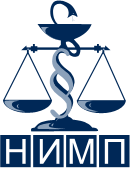 ОГРАНИЧЕНИЯ, НАЛАГАЕМЫЕ НА МЕДИЦИНСКИХ И ФАРМАЦЕВТИЧЕСКИХ РАБОТНИКОВ ПРИ ОСУЩЕСТВЛЕНИИ ИМИ ПРОФЕССИОНАЛЬНОЙ ДЕЯТЕЛЬНОСТИ
МЕДИЦИНСКИЕ РАБОТНИКИ И РУКОВОДИТЕЛИ МЕДИЦИНСКИХ ОРГАНИЗАЦИЙ НЕ ВПРАВЕ:Федеральный закон от 21 ноября 2011 г. N 323-ФЗ «Об основах охраны здоровья граждан в Российской Федерации»  (ст.74)
принимать от организаций, занимающихся разработкой, производством и (или) реализацией лекарственных препаратов, медицинских изделий, организаций, обладающих правами на использование торгового наименования лекарственного препарата, организаций оптовой торговли лекарственными средствами, аптечных организаций (их представителей, иных физических и юридических лиц, осуществляющих свою деятельность от имени этих организаций):
 
 подарки, 

 денежные средства (за исключением вознаграждений по договорам при проведении клинических исследований лекарственных препаратов, клинических испытаний медицинских изделий, вознаграждений, связанных с осуществлением медицинским работником педагогической и (или) научной деятельности), 

 в том числе на оплату развлечений, отдыха, проезда к месту отдыха, а также участвовать в развлекательных мероприятиях, проводимых за счет средств компаний, представителей компаний;
МЕДИЦИНСКИЕ РАБОТНИКИ И РУКОВОДИТЕЛИ МЕДИЦИНСКИХ ОРГАНИЗАЦИЙ НЕ ВПРАВЕ:Федеральный закон от 21 ноября 2011 г. N 323-ФЗ «Об основах охраны здоровья граждан в Российской Федерации»  (ст.74)
2) заключать с компанией, представителем компании соглашения о назначении или рекомендации пациентам лекарственных препаратов, медицинских изделий (за исключением договоров о проведении клинических исследований лекарственных препаратов, клинических испытаний медицинских изделий);

3) получать от компании, представителя компании образцы лекарственных препаратов, медицинских изделий для вручения пациентам (за исключением случаев, связанных с проведением клинических исследований лекарственных препаратов, клинических испытаний медицинских изделий);

4) предоставлять при назначении курса лечения пациенту недостоверную и (или) неполную информацию об используемых лекарственных препаратах, о медицинских изделиях, в том числе скрывать сведения о наличии в обращении аналогичных лекарственных препаратов, медицинских изделий;
МЕДИЦИНСКИЕ РАБОТНИКИ И РУКОВОДИТЕЛИ МЕДИЦИНСКИХ ОРГАНИЗАЦИЙ НЕ ВПРАВЕ:Федеральный закон от 21 ноября 2011 г. N 323-ФЗ «Об основах охраны здоровья граждан в Российской Федерации»  (ст.74)
5) осуществлять прием представителей компаний, за исключением случаев, связанных с проведением клинических исследований лекарственных препаратов, клинических испытаний медицинских изделий, участия в порядке, установленном администрацией медицинской организации, в собраниях медицинских работников и иных мероприятиях, направленных на повышение их профессионального уровня или на предоставление информации, связанной с осуществлением мониторинга безопасности лекарственных препаратов и мониторинга безопасности медицинских изделий;

6) выписывать лекарственные препараты, медицинские изделия на бланках, содержащих информацию рекламного характера, а также на рецептурных бланках, на которых заранее напечатано наименование лекарственного препарата, медицинского изделия.
ФАРМАЦЕВТИЧЕСКИЕ РАБОТНИКИ И РУКОВОДИТЕЛИ АПТЕЧНЫХ ОРГАНИЗАЦИЙ НЕ ВПРАВЕ:Федеральный закон от 21 ноября 2011 г. N 323-ФЗ «Об основах охраны здоровья граждан в Российской Федерации»  (ст.74)
принимать подарки, денежные средства, в том числе на оплату развлечений, отдыха, проезда к месту отдыха, и принимать участие в развлекательных мероприятиях, проводимых за счет средств компании, представителя компании;

 получать от компании, представителя компании образцы лекарственных препаратов, медицинских изделий для вручения населению;

заключать с компанией, представителем компании соглашения о предложении населению определенных лекарственных препаратов, медицинских изделий;

 предоставлять населению недостоверную и (или) неполную информацию о наличии лекарственных препаратов, включая лекарственные препараты, имеющие одинаковое международное непатентованное наименование, медицинских изделий, в том числе скрывать информацию о наличии лекарственных препаратов и медицинских изделий, имеющих более низкую цену.
ОГРАНИЧЕНИЯ, НАЛАГАЕМЫЕ НА ОРГАНИЗАЦИИ, ОСУЩЕСТВЛЯЮЩИЕ ДЕЯТЕЛЬНОСТЬ ПО ОБРАЩЕНИЮ ЛЕКАРСТВЕННЫХ СРЕДСТВФедеральный закон от 12 апреля 2010 г. N 61-ФЗ "Об обращении лекарственных средств (глава 14.1.)
Организации, участвующие в обороте лекарственных средств  не вправе:

вручать подарки, выплачивать денежные средства (за исключением вознаграждений по договорам при проведении клинических исследований лекарственных препаратов для медицинского применения, вознаграждений, связанных с осуществлением медицинским работником педагогической и (или) научной деятельности), в том числе оплачивать развлечения, отдых, проезд к месту отдыха, а также привлекать к участию в развлекательных мероприятиях, проводимых за счет своих средств;

заключать соглашения о назначении или рекомендации пациентам лекарственных препаратов для медицинского применения (за исключением договоров о проведении клинических исследований лекарственных препаратов для медицинского применения);
ОГРАНИЧЕНИЯ, НАЛАГАЕМЫЕ НА ОРГАНИЗАЦИИ, ОСУЩЕСТВЛЯЮЩИЕ ДЕЯТЕЛЬНОСТЬ ПО ОБРАЩЕНИЮ ЛЕКАРСТВЕННЫХ СРЕДСТВФедеральный закон от 12 апреля 2010 г. N 61-ФЗ "Об обращении лекарственных средств (глава 14.1.)
Организации, участвующие в обороте лекарственных средств  не вправе:
4.    предоставлять недостоверную и (или) неполную информацию о лекарственных препаратах для медицинского применения;
посещать их в рабочее время на рабочих местах, за исключением случаев, связанных с проведением клинических исследований лекарственных препаратов для медицинского применения, с участием в порядке, установленном руководителем медицинской организации, в собраниях медицинских работников и иных мероприятиях, направленных на повышение их профессионального уровня или на предоставление информации, связанной с осуществлением мониторинга безопасности лекарственных препаратов;
 побуждать к выписыванию лекарственных препаратов для медицинского применения на бланках, содержащих информацию рекламного характера, а также на рецептурных бланках, на которых заранее напечатано наименование лекарственного препарата для медицинского применения.
ОРГАНИЗАЦИИ, УЧАСТВУЮЩИЕ В ОБОРОТЕ ЛЕКАРСТВЕННЫХ СРЕДСТВ  В ОТНОШЕНИИ ФАРМАЦЕВТИЧЕСКИХ РАБОТНИКОВ И РУКОВОДИТЕЛЕЙ АПТЕЧНЫХ ОРГАНИЗАЦИЙ
НЕ  ВПРАВЕ

1) вручать подарки, выплачивать денежные средства, в том числе оплачивать развлечения, отдых, проезд к месту отдыха, и привлекать к участию в развлекательных мероприятиях, проводимых за счет своих средств;

2) предоставлять образцы лекарственных препаратов для медицинского применения для вручения населению;

3) заключать соглашения о предложении населению определенных лекарственных препаратов для медицинского применения;

4) предоставлять недостоверную и (или) неполную информацию о лекарственных препаратах для медицинского применения, в том числе имеющих одинаковое международное непатентованное наименование.
УРЕГУЛИРОВАНИЕ КОНФЛИКТА ИНТЕРЕСОВ ПРИ ОСУЩЕСТВЛЕНИИ МЕДИЦИНСКОЙ ДЕЯТЕЛЬНОСТИ И ФАРМАЦЕВТИЧЕСКОЙ ДЕЯТЕЛЬНОСТИФедеральный закон от 21 ноября 2011 г. N 323-ФЗ «Об основах охраны здоровья граждан в Российской Федерации»  (ст.75)
Конфликт интересов - ситуация, при которой у медицинского работника или фармацевтического работника при осуществлении ими профессиональной деятельности возникает личная заинтересованность в получении лично либо через представителя компании материальной выгоды или иного преимущества, которое влияет или может повлиять на надлежащее исполнение ими профессиональных обязанностей вследствие противоречия между личной заинтересованностью медицинского работника или фармацевтического работника и интересами пациента.
УРЕГУЛИРОВАНИЕ КОНФЛИКТА ИНТЕРЕСОВ ПРИ ОСУЩЕСТВЛЕНИИ МЕДИЦИНСКОЙ ДЕЯТЕЛЬНОСТИ И ФАРМАЦЕВТИЧЕСКОЙ ДЕЯТЕЛЬНОСТИФедеральный закон от 21 ноября 2011 г. N 323-ФЗ «Об основах охраны здоровья граждан в Российской Федерации»  (ст.75)
В случае возникновения конфликта интересов медицинский работник или фармацевтический работник обязан проинформировать об этом в письменной форме руководителя медицинской организации или руководителя аптечной организации, в которой он работает, а индивидуальный предприниматель, осуществляющий медицинскую деятельность или фармацевтическую деятельность, обязан проинформировать о возникновении конфликта интересов уполномоченный федеральный орган исполнительной власти.

Руководитель медицинской организации или руководитель аптечной организации в семидневный срок со дня, когда ему стало известно о конфликте интересов, обязан в письменной форме уведомить об этом уполномоченный федеральный орган исполнительной власти.
УРЕГУЛИРОВАНИЕ КОНФЛИКТА ИНТЕРЕСОВ ПРИ ОСУЩЕСТВЛЕНИИ МЕДИЦИНСКОЙ ДЕЯТЕЛЬНОСТИ И ФАРМАЦЕВТИЧЕСКОЙ ДЕЯТЕЛЬНОСТИФедеральный закон от 21 ноября 2011 г. N 323-ФЗ «Об основах охраны здоровья граждан в Российской Федерации»  (ст.75)
Задачи Комиссии Министерства здравоохранения Российской Федерации по урегулированию конфликта интересов при осуществлении медицинской деятельности и фармацевтической деятельности:

1) урегулирование конфликта интересов медицинских и (или) фармацевтических работников при осуществлении ими профессиональной деятельности;

2) анализ риска и последствий возникновения конфликта интересов при осуществлении медицинской деятельности и фармацевтической деятельности;

3) мониторинг правоприменительной практики в области урегулирования конфликта интересов при осуществлении медицинской деятельности и фармацевтической деятельности.

Приказ Министерства здравоохранения РФ от 21 декабря 2012 г. N 1350н"Об утверждении Положения о Комиссии Министерства здравоохранения Российской Федерации по урегулированию конфликта интересов при осуществлении медицинской деятельности и фармацевтической деятельности"
УРЕГУЛИРОВАНИЕ КОНФЛИКТА ИНТЕРЕСОВ ПРИ ОСУЩЕСТВЛЕНИИ МЕДИЦИНСКОЙ ДЕЯТЕЛЬНОСТИ И ФАРМАЦЕВТИЧЕСКОЙ ДЕЯТЕЛЬНОСТИФедеральный закон от 21 ноября 2011 г. N 323-ФЗ «Об основах охраны здоровья граждан в Российской Федерации»  (ст.75)
При поступлении письменного уведомления руководителя медицинской или аптечной организации, а также индивидуального предпринимателя, осуществляющего медицинскую или фармацевтическую деятельность, о возникновении конфликта интересов при осуществлении медицинской и фармацевтической деятельности председатель Комиссии, его заместитель в течение 3 рабочих дней назначает дату заседания Комиссии.

В целях уточнения обстоятельств возникновения конфликта интересов медицинских и фармацевтических работников при осуществлении ими профессиональной деятельности Комиссия вправе направить запросы в организации, которые имеют отношение к возникшему конфликту интересов.
УРЕГУЛИРОВАНИЕ КОНФЛИКТА ИНТЕРЕСОВ ПРИ ОСУЩЕСТВЛЕНИИ МЕДИЦИНСКОЙ ДЕЯТЕЛЬНОСТИ И ФАРМАЦЕВТИЧЕСКОЙ ДЕЯТЕЛЬНОСТИФедеральный закон от 21 ноября 2011 г. N 323-ФЗ «Об основах охраны здоровья граждан в Российской Федерации»  (ст.75)
В случае установления Комиссией факта совершения медицинским или фармацевтическим работником действия (факта бездействия), содержащего признаки административного правонарушения или состава преступления, председательствующий Комиссии передает информацию о совершении указанного действия (бездействии) и подтверждающие такой факт документы в правоприменительные органы в течение 3 рабочих дней, а при необходимости, в том числе при возникновении угрозы причинения вреда жизни и здоровью людей, вреда животным, растениям, окружающей среде, - немедленно.
УРЕГУЛИРОВАНИЕ КОНФЛИКТА ИНТЕРЕСОВ ПРИ ОСУЩЕСТВЛЕНИИ МЕДИЦИНСКОЙ ДЕЯТЕЛЬНОСТИ И ФАРМАЦЕВТИЧЕСКОЙ ДЕЯТЕЛЬНОСТИФедеральный закон от 21 ноября 2011 г. N 323-ФЗ «Об основах охраны здоровья граждан в Российской Федерации»  (ст.75)
Трудовое законодательство закрепляет дополнительное основание для расторжения трудового договора в соответствии с п. 7.1 ТК РФ, а именно в случае непринятия работником мер по предотвращению или урегулированию конфликта интересов, стороной которого он является, если указанные действия дают основание для утраты доверия к работнику со стороны работодателя.
СПАСИБО ЗА ВНИМАНИЕ!